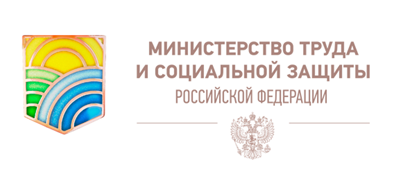 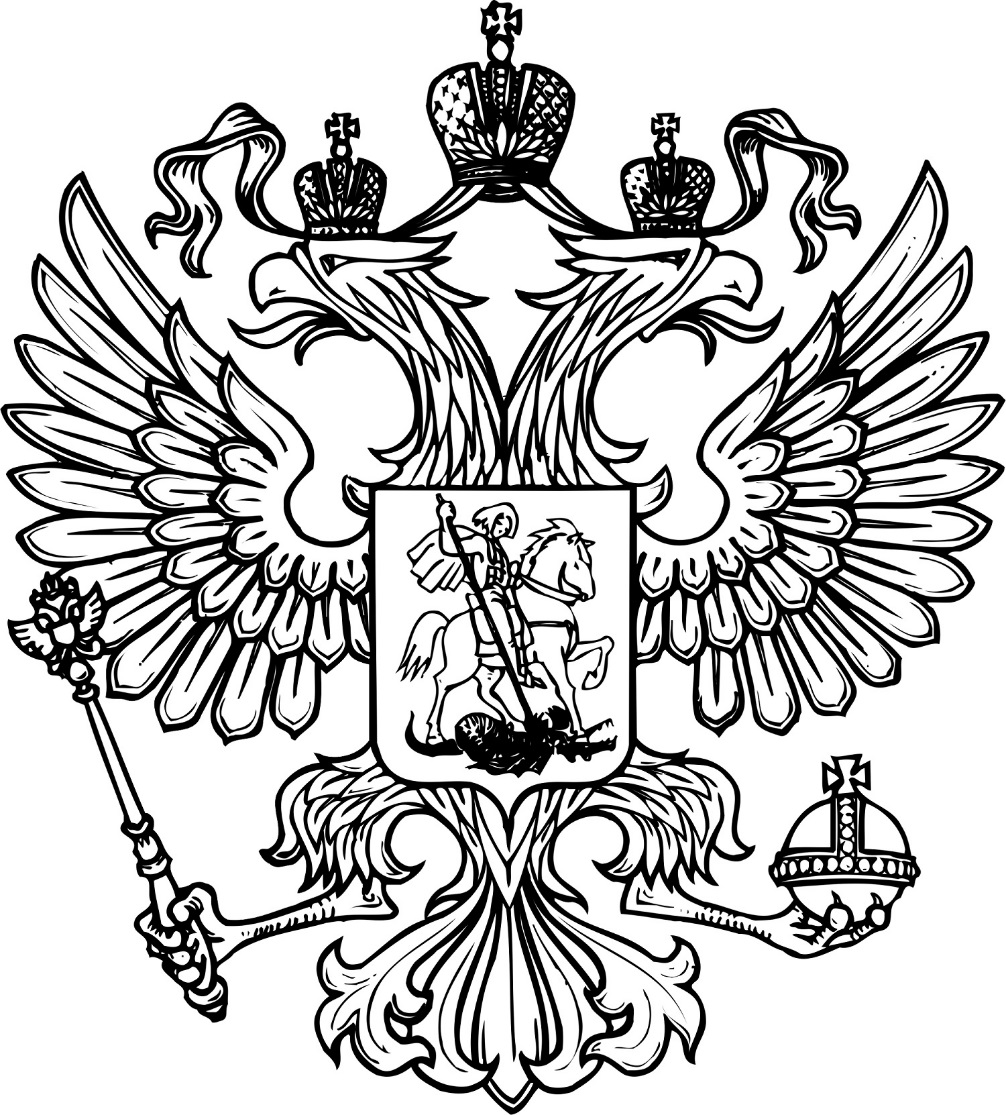 Новые подходы к профессиональному развитию кадрового состава
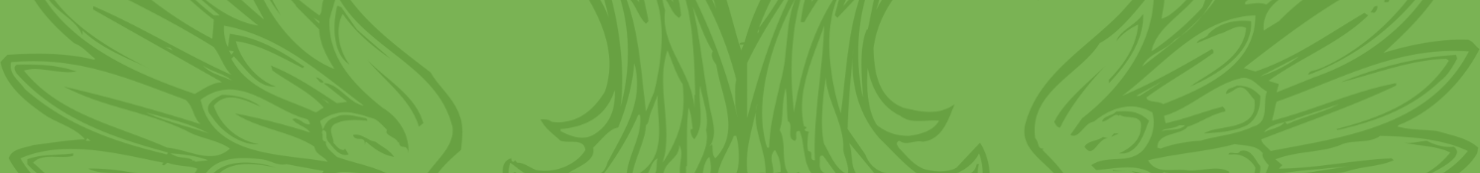 Директор Департамента государственной политики     в сфере государственной и муниципальной службы, противодействия коррупцииД.В. Баснак
Москва
23 мая 2017 г.
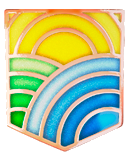 Информация о динамике показателей государственных заказовна дополнительное профессиональное образованиегосударственных гражданских служащих Российской Федерации(количество обученных)
2
Министерство труда 
и социальной защиты Российской Федерации
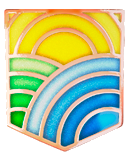 Информация о динамике показателей государственных заказовна дополнительное профессиональное образованиегосударственных гражданских служащих Российской Федерации(объем финансового обеспечения)
3
Министерство труда 
и социальной защиты Российской Федерации
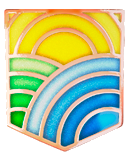 Освоение бюджетных ассигнований, предусмотренныхв государственном заказе на дополнительное профессиональное образование федеральных государственных гражданских служащих
МВД России, Спецстрой России, Минюст России, Ростуризм, Росприроднадзор, Минпромторг России, Минстрой России, Росавиация, Ростехнадзор, Конституционный Суд Российской Федерации, Следственный комитет Российской Федерации
4
Министерство труда 
и социальной защиты Российской Федерации
Остальные участники
 государственного заказа
Остальные участники
государственного заказа
2014 год
2015 год
2016 год
МЧС России, Минюст России, Ростуризм, Минобрнауки России, Росприроднадзор, Минсельхоз России, ФТС России, Ростехнадзор, Конституционный Суд Российской Федерации, Следственный комитет Российской Федерации
100 %
ФСИН России, Минфин России, ФАНО России
МИД России, ФСИН России, Росводресурсы, Минвостокразвития России,  Росморречфлот, Минэкономразвития России,                                  Верховный Суд Российской Федерации
Т
80-99,99 %
ФСВТС России,
 Верховный Суд Российской Федерации
Росархив, ФМБА России, Росавтодор
50-79,9 %
менее 50 %
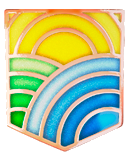 Направления дополнительного профессионального образованиягосударственных гражданских служащих Российской Федерации(2016 год)
5
Министерство труда 
и социальной защиты Российской Федерации
Т
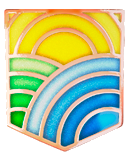 Степень удовлетворенности качеством обучениягосударственных гражданских служащих Российской Федерации(2016 год)
6
Министерство труда 
и социальной защиты Российской Федерации
Т
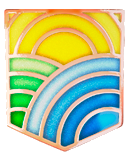 Мероприятия по профессиональному развитиюгосударственных гражданских служащих Российской Федерации
7
Министерство труда 
и социальной защиты Российской Федерации
Профессиональное развитие государственных гражданских служащих Российской Федерации
Дополнительное профессиональное образование
Иные мероприятия по профессиональному развитию
Т
Мероприятия по обмену опытом, включая конференции, круглые столы
Повышение квалификации
Семинары,               тренинги,     мастер-классы
Профессиональная переподготовка
Адаптационные мероприятия, включая наставничество
По информации, полученной Минтрудом России в ходе проведения ежегодного мониторинга функционирования системы дополнительного профессионального образования государственных служащих выявлено, что отдельные мероприятия по их профессиональному развитию, включая семинары, тренинги, круглые столы, конференции, мероприятия по обмену опытом в 2016 году организовали:
51 федеральный государственный орган;
государственные органы всех 85 субъектов Российской Федерации (семинары, тренинги – 85 субъектов Российской Федерации; адаптационные мероприятия, включая наставничество – 59 субъектов Российской Федерации, служебные стажировки – 10 субъектов Российской Федерации, иные мероприятия – 17 субъектов Российской Федерации).
Служебные стажировки
Другие мероприятия
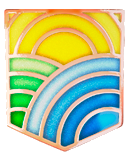 Целевые направления профессионального развитиягосударственных гражданских служащих Российской Федерации
8
Министерство труда 
и социальной защиты Российской Федерации
III. ПОЛУЧЕНИЕ ЗНАНИЙ И УМЕНИЙ В ОБЛАСТИ ТЕХНОЛОГИЙ УПРАВЛЕНИЯ И СТРАТЕГИЧЕСКОГО ПЛАНИРОВАНИЯ
II. РАЗВИТИЕ ПРОФЕССИОНАЛЬНЫХ
И ЛИЧНОСТНЫХ КАЧЕСТВ
I. ПОЛУЧЕНИЕ ПРЕДМЕТНЫХ ЗНАНИЙ И УМЕНИЙ, НЕОБХОДИМЫХ ДЛЯ ИСПОЛНЕНИЯ ДОЛЖНОСТНЫХ ОБЯЗАННОСТЕЙ
Иные мероприятия по профессиональному развитию
Дополнительное профессиональное образование
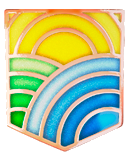 Планирование и организация мероприятий по профессиональномуразвитию государственных гражданских служащих Российской Федерации
9
Министерство труда 
и социальной защиты Российской Федерации
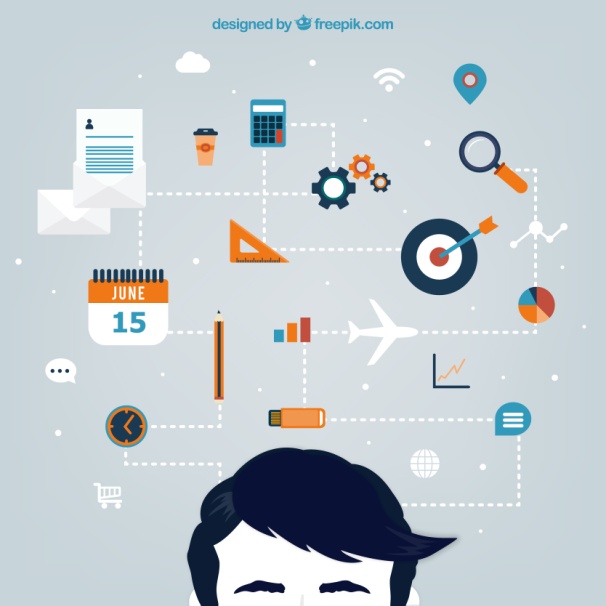 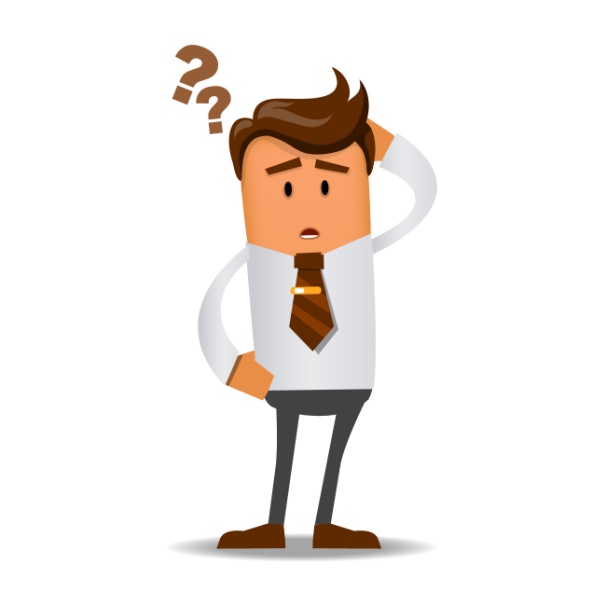 Т
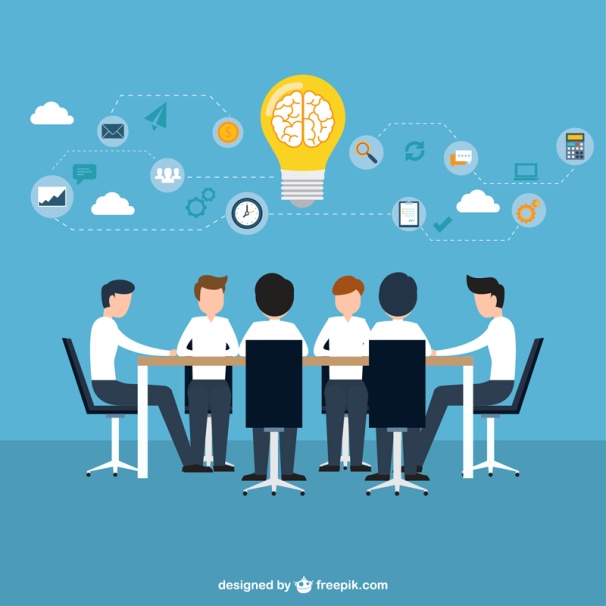 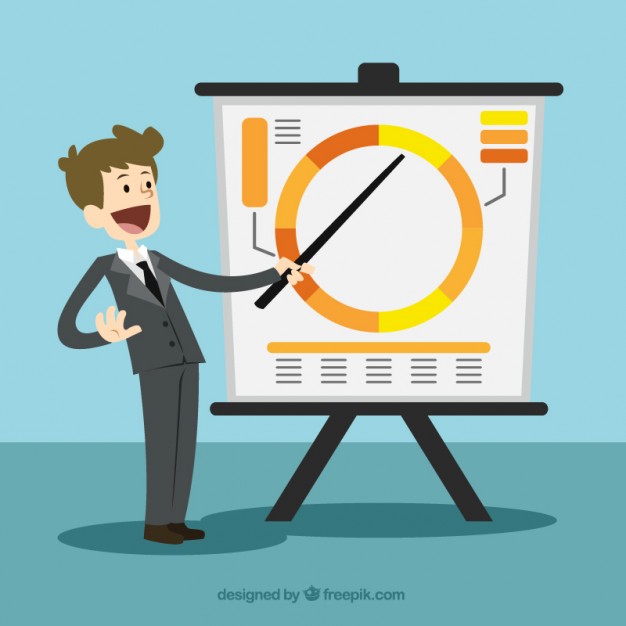 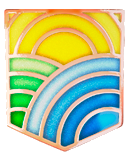 Рекомендуемые подходы к определению потребности в профессиональном развитии государственных гражданских служащих Российской Федерации - 1
10
Министерство труда 
и социальной защиты Российской Федерации
ОПРЕДЕЛЕНИЕ ПОТРЕБНОСТИ В ОРГАНИЗАЦИИ МЕРОПРИЯТИЙ ПО ПРОФЕССИОНАЛЬНОМУ РАЗВИТИЮ:
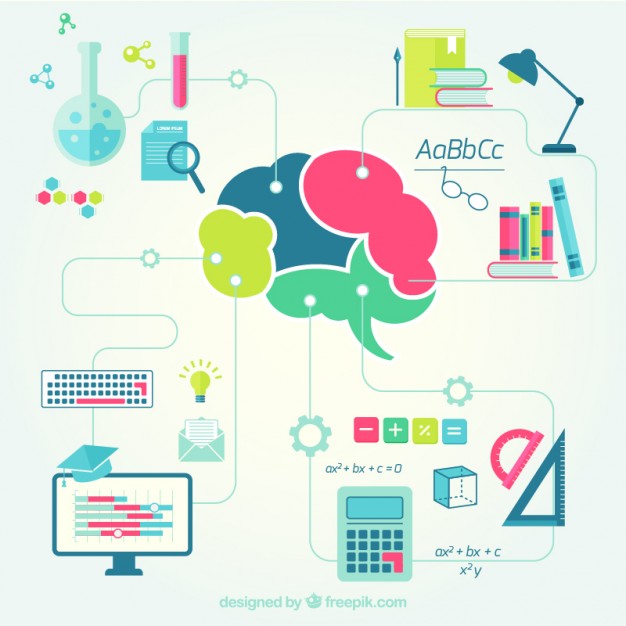 Потребность в новых знаниях и умениях, необходимых для решения актуальных задач по направлению деятельности государственного органа
Знания и умения, которыми гражданский служащий обладает в соответствии с установленными квалификационными требованиями для замещения  должности  государственной  гражданской  службы
Т
Оценка соответствия знаний и умений, имеющихся у гражданского служащего, фактическим потребностям государственного органа,  прежде всего, осуществляется кадровой службой на основе мнения непосредственного руководителя государственного гражданского служащего.
Также указанная оценка может быть подтверждена по итогам формализованных кадровых процедур (аттестация, конкурс на замещение вакантной должности или на включение в кадровый резерв, всесторонняя оценка со стороны руководителя гражданского служащего) посредством проведения тестирования, анкетирования, интервью, использования метода центра оценки или частных методов оценки (в том числе реферат и эссе).
Уровень решений, принимаемых в соответствии с замещаемой должностью государственной гражданской службы
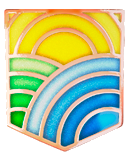 Рекомендуемые подходы к определению потребности в профессиональном развитии государственных гражданских служащих Российской Федерации - 2
11
Министерство труда 
и социальной защиты Российской Федерации
глубокие актуальные знания, а также умения в части вопросов, соответствующих области и виду их профессиональной служебной деятельности, знания конкретного набора административных процедур;

 представление о современных инструментах управления и планирования;

- необходимые профессиональные и личностные качества для самостоятельной работы и эффективного взаимодействия с гражданами и организациями (внимательность, уважительность, клиентоориентированность)
широкие (экспертные) знания и умения в части вопросов, соответствующих области и виду их профессиональной служебной деятельности, в объеме, достаточном для принятия необходимых управленческих решений, а также знания и умения в различных сферах деятельности;

глубокие знания и умения в области современных технологий управления и стратегического планирования;

знания и навыки в области управления персоналом;

- профессиональные и личностные качества для эффективной организации работы структурного подразделения, постановки стратегических целей, прогнозирования рисков
Т
глубокие знания и умения в части вопросов, соответствующих области и виду их профессиональной служебной деятельности;

 знания и умения в области организации деятельности и управления персоналом;

 знания и умения в области современных технологий управления и стратегического планирования; 

необходимые профессиональные и личностные качества для организации работы отдела, подразделения, рабочей группы/комиссии
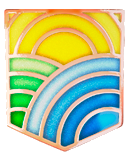 Рекомендуемые подходы к планированиюмероприятий по профессиональному развитиюгосударственных гражданских служащих Российской Федерации
12
Министерство труда 
и социальной защиты Российской Федерации
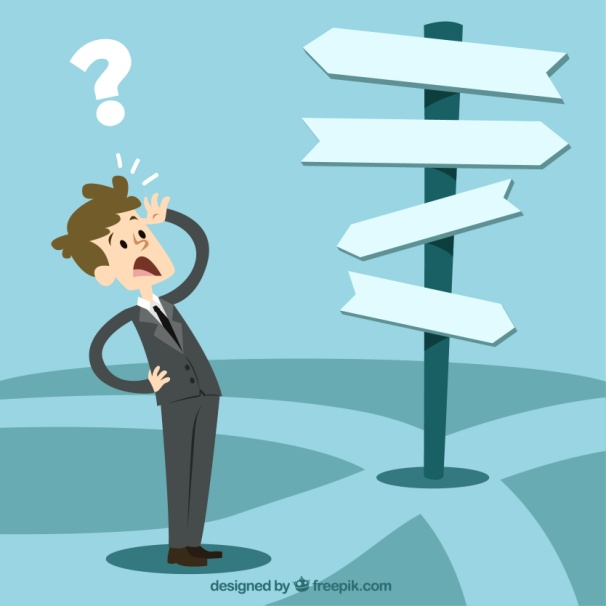 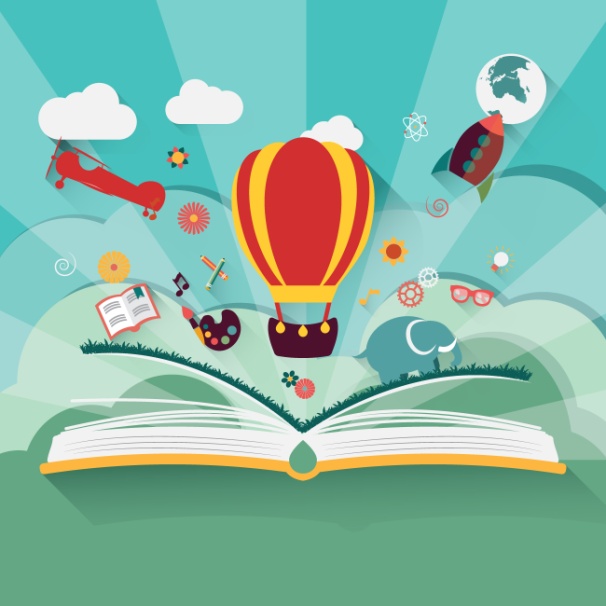 Планирование мероприятия(ий) по профессиональному развитию
государственного гражданского служащего Российской Федерации
1
«Исполнители»/ «Руководители среднего уровня»/ «Руководители высшего уровня»
Получение знаний и умений в области технологий управления и стратегического планирования
Получение предметных знаний и умений
Развитие профессиональных и личностных качеств
2
Т
3
«Исполнители»/ «Руководители среднего уровня»/ «Руководители высшего уровня»
Иные мероприятия по профессиональному развитию
Дополнительное профессиональное образование
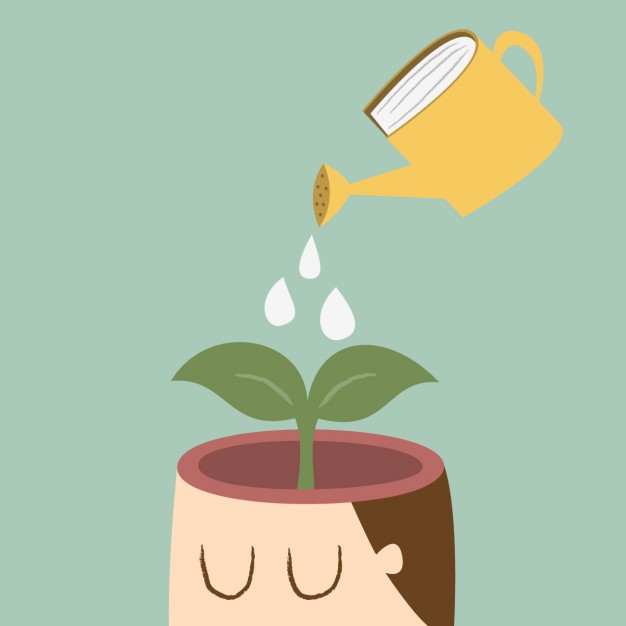 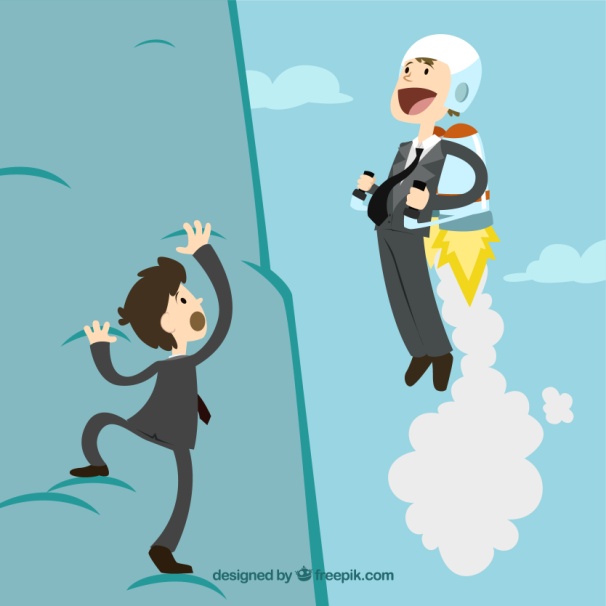 4
Семинар, тренинг
Профессиональная переподготовка
Мероприятия по обмену опытом, включая конференции, круглые столы
Повышение квалификации
Адаптационные мероприятия, включая наставничество
Служебные стажировки
Результат: определено мероприятие(ия) по профессиональному развитию
государственного гражданского служащего Российской Федерации
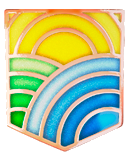 Рекомендуемые подходы к реализации мероприятий по профессиональному развитию государственных гражданских служащих Российской Федерации
13
Министерство труда 
и социальной защиты Российской Федерации
Т
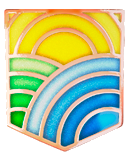 Рекомендуемые подходы к подведению итогов реализациимероприятий по профессиональному развитиюгосударственных гражданских служащих Российской Федерации
14
Министерство труда 
и социальной защиты Российской Федерации
Т
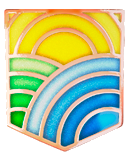 Проект Стандарта управления кадрамина государственной гражданской службе Российской Федерации
15
Министерство труда 
и социальной защиты Российской Федерации
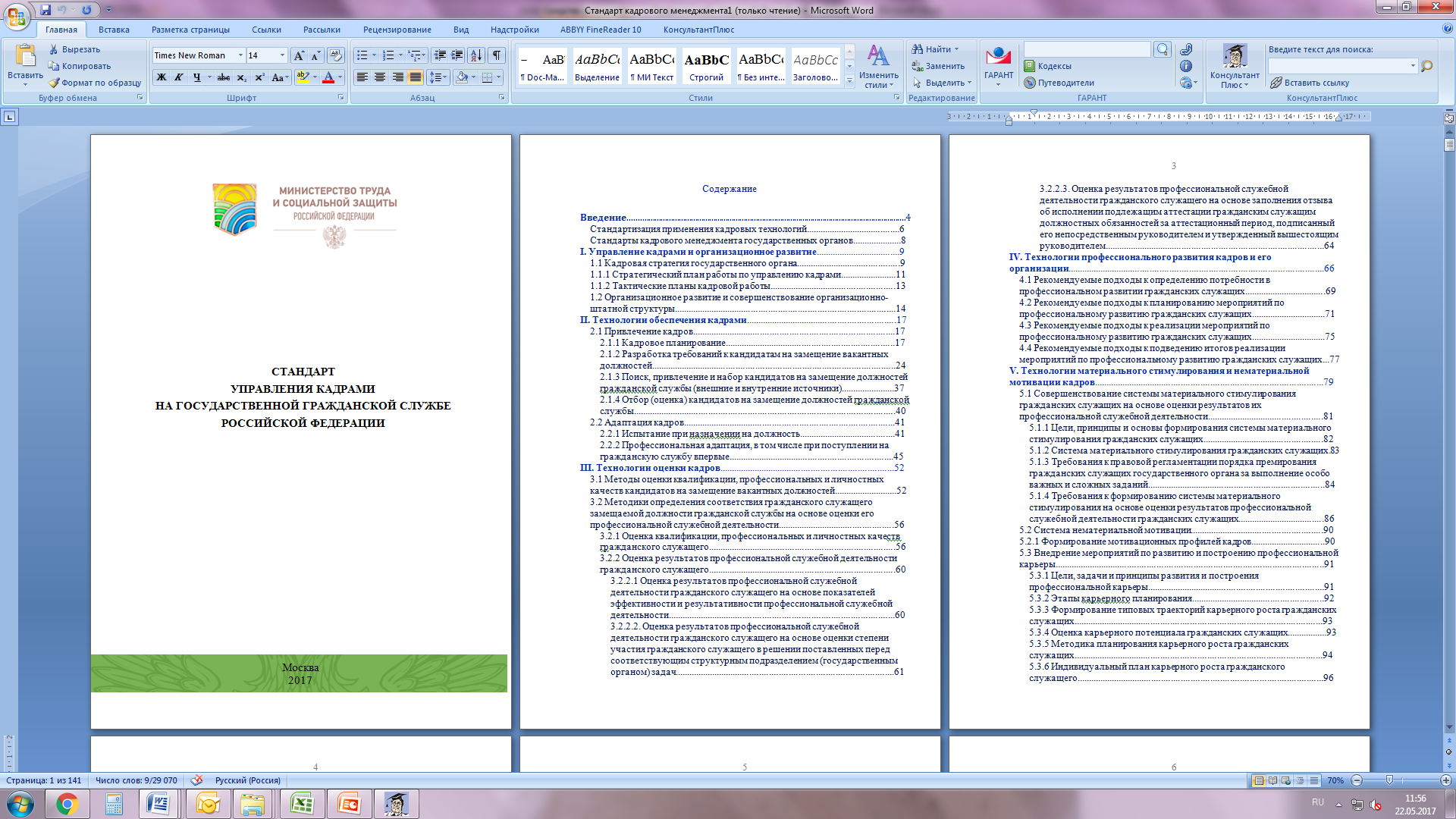 Т
Основные элементы 
Стандарта управления кадрами  на государственной гражданской службе
Российской Федерации
Эффективное функционирование 
системы управления 
кадрами